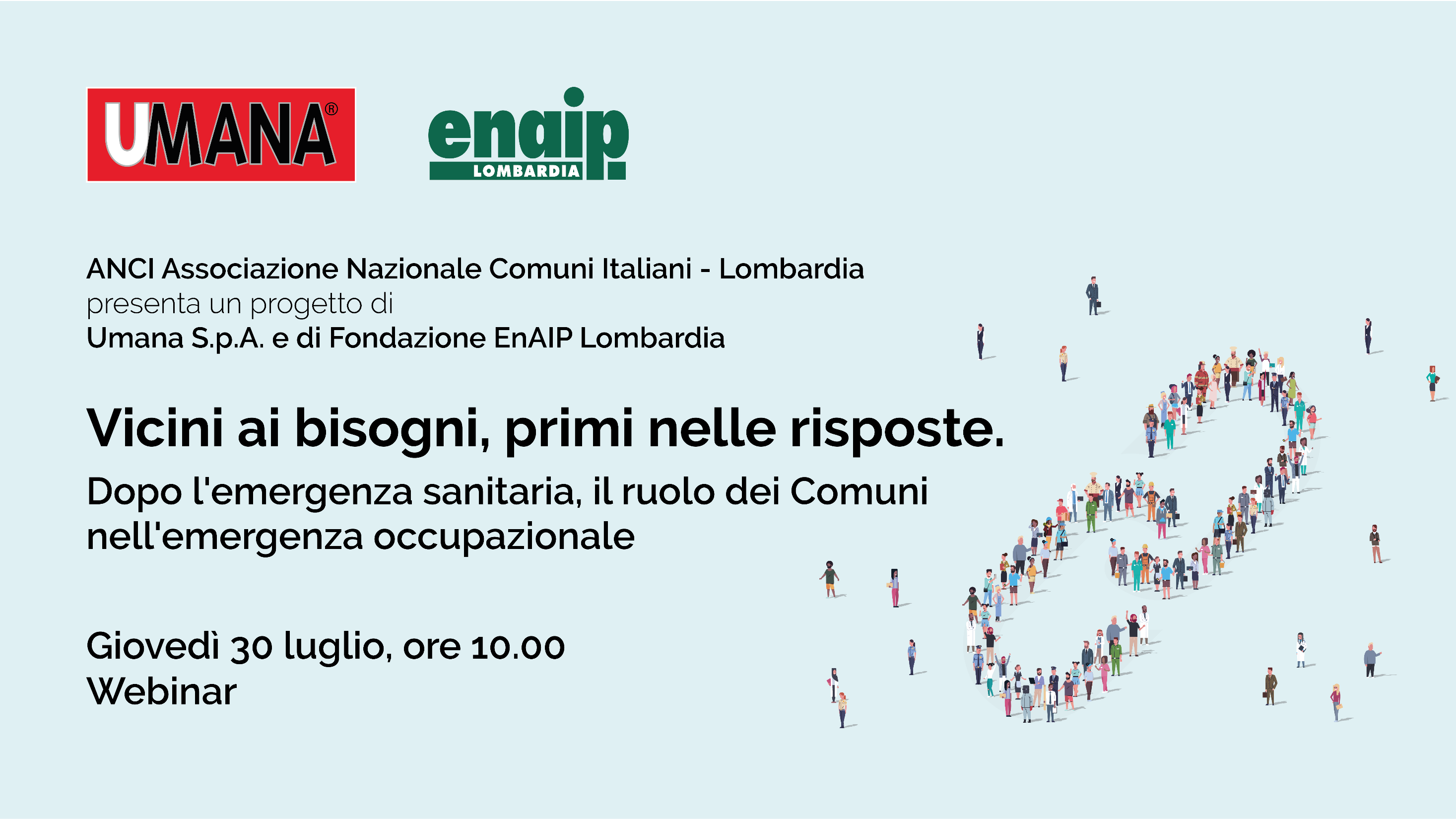 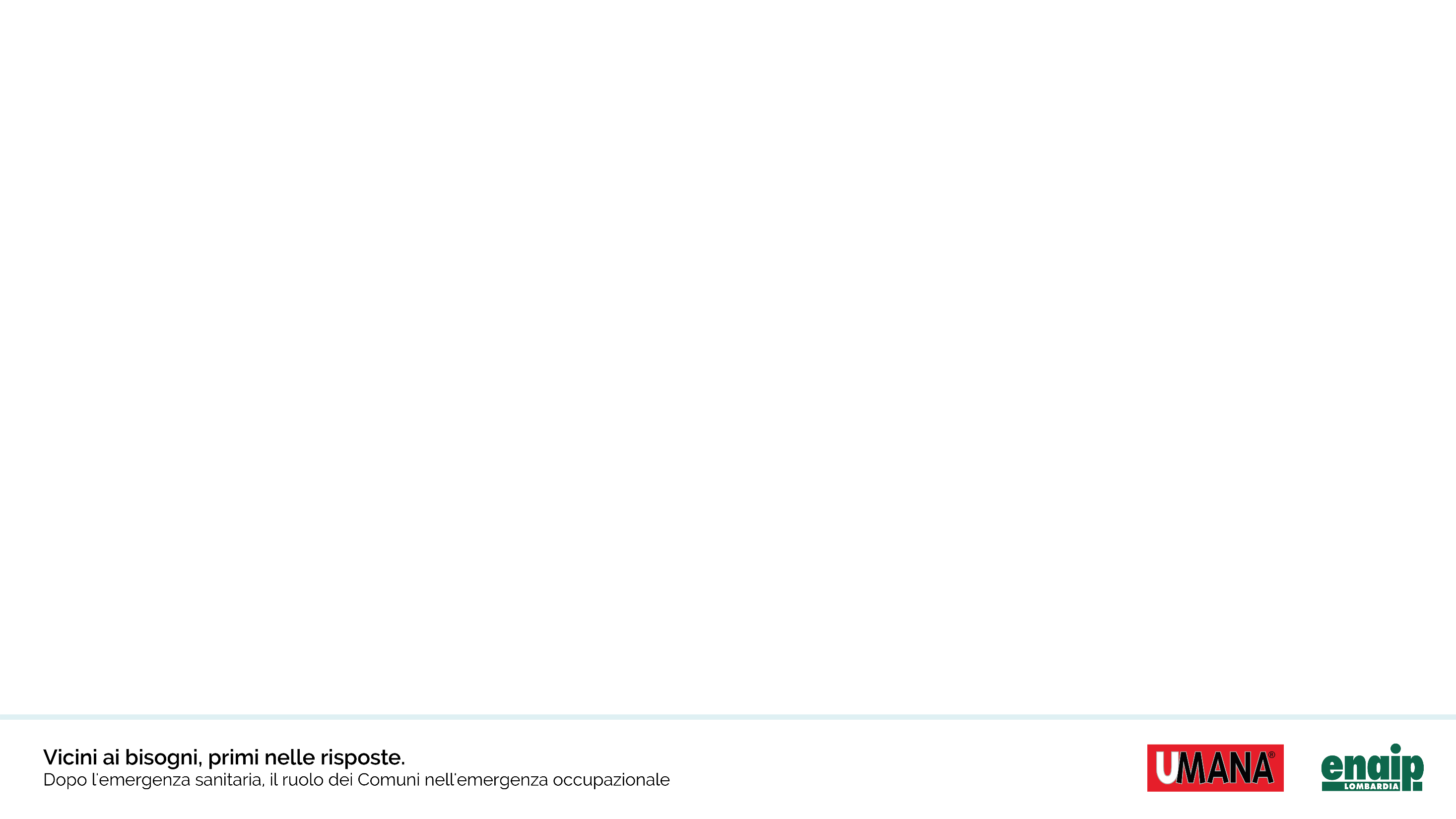 Fase 2: Ripartiamo, insieme
Dopo questo webinar,  i Comuni interessati a continuare a partecipare al proseguo dovranno mandare una mail di adesione senza costi a comuni@umana.it 

Vi saranno, a partire da settembre (dopo il 14), tre linee di attività, sempre a distanza in piattaforma Zoom:

Le pillole per far ripartire il lavoro (rivolte a disoccupati residenti o domiciliati nei Comuni aderenti)
Fare sviluppo (seminari rivolti a commercianti, artigiani, piccoli imprenditori attivi negli stessi Comuni)
Risorse comuni per il lavoro (incontri diretti a amministratori, dipendenti comunali, rete locale dei servizi dei Comuni)

A fine anno si effettuerà una valutazione su queste due fasi iniziali e si deciderà, assieme a ANCI Lombardia, se e come procedere con la massima trasparenza e in assoluta correttezza amministrativa.